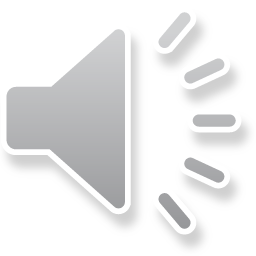 关 雎
关 关 雎 鸠， 在 河 之 洲。 
窈 窕 淑 女， 君 子 好 逑。 
参 差 荇 菜， 左 右 流 之。 
窈 窕 淑 女， 寤 寐 求 之。 
求 之 不 得， 寤 寐 思 服。 
悠 哉 悠 哉， 辗 转 反 侧。
参 差 荇 菜， 左 右 采 之。
窈 窕 淑 女， 琴 瑟 友 之。 
参 差 荇 菜， 左 右 毛 之。 
窈 窕 淑 女， 钟 鼓 乐 之。
《诗经》两首
静女
我国最早的一部诗歌总集
现存诗三百零五篇
分风、雅、颂三部分
句式上多以四言为主
表现手法为：赋比兴
《诗经》
赋——
敷陈其事而直言之

比——
以彼物比此物也

兴——
先言他物以引起所咏之物也
静女
静女其姝，俟我于城隅
爱而不见，搔首踟蹰。
静女其娈，贻我彤管。
彤管有炜，说怿女美。
自牧归荑，洵美且异。
匪女以为美，美人之贻。
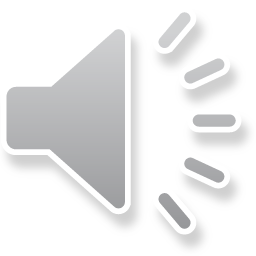 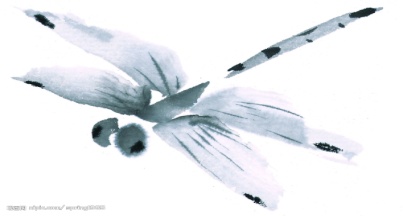 结合书下注释，理清情节
诗中用男青年的口吻来写的一次约会——

相俟、相见、相赠、相悦
诗中塑造了怎样的人物形象？
静女：美丽   活泼   热情

男子：憨厚    纯朴  真诚
“爱而不见”
“搔首踟蹰”
运用了什么表达方式？
细节描写
突出人物的性格特征
使人物形象更为丰满、鲜活
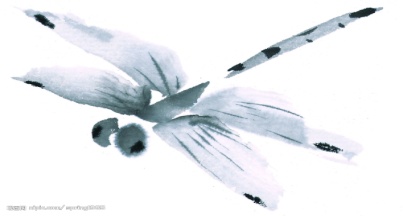 重章叠句
《诗经》中广泛运用的一种艺术手法

在结构上造成一种回环反复的效果，利于情感的抒发
背诵